الخَبَر الجُمْلَة الاسْمِيَّة
Dr. Ehab Atta
1
لاحظ :
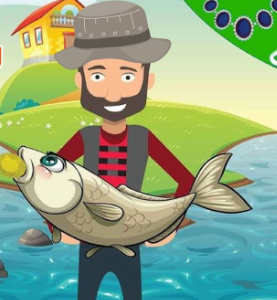 الصيادُ {يصيدُ السمكة}
الجملة الاسميّة وأنواع الخبر
الصيّادُ
مبتدأ مرفوع بالضّمّة
يصيدُ
فعل مضارع
الجملة الفعليّة في محل رفع خبر للمبتدأ (الصياد)
السمكة
مفعول به
الخبر: جملة فعليّة
لاحظ :
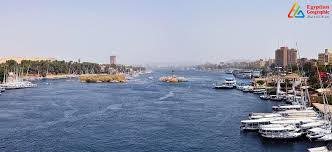 النّيلُ {ماؤُه عذبٌ}
النّيلُ
مبتدأ مرفوع بالضّمّة
الجملة الاسميّة وأنواع الخبر
ماؤه
مبتدأ ثان مرفوع بالضّمّة
الجملة الاسميّة في محلّ رفع خبر 
           ل(النّيل)
عذْبٌ
خبر ل(ماؤه) مرفوع بالضّمّة
الخبر: جملة اسميّة
10
عيّن الخبر في الجمل الآتية :
التفّاحُ طعمُه لذيذ.
الطّالبُ قراءتُه جيّدةٌ.
العلمُ نفعُه كبيرٌ.
الحديقةُ أشجارُها مثمرةٌ.
المسلمُ أخلاقُه ساميةٌ.
الجملة الاسميّة وأنواع الخبر
11
5
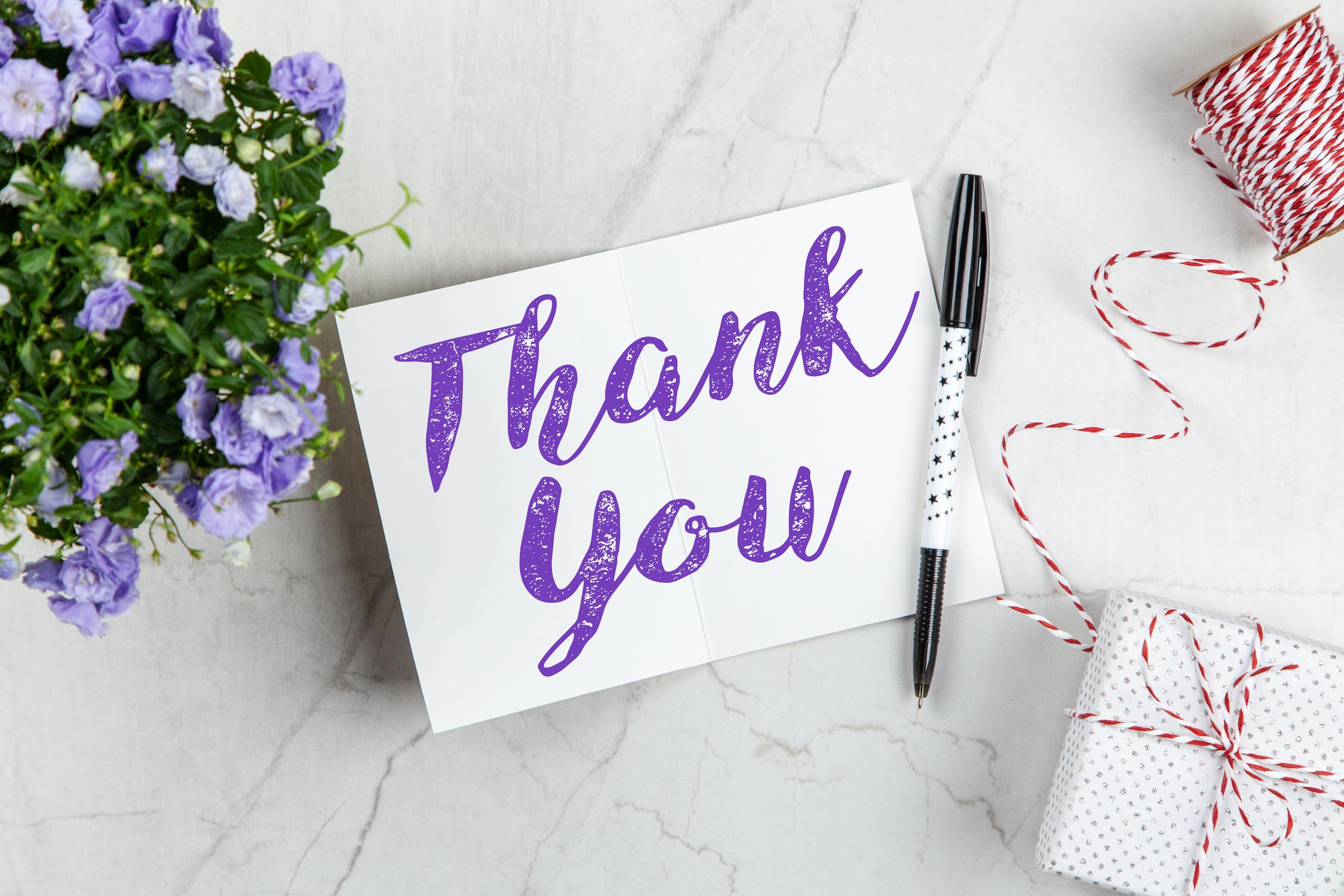 6